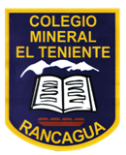 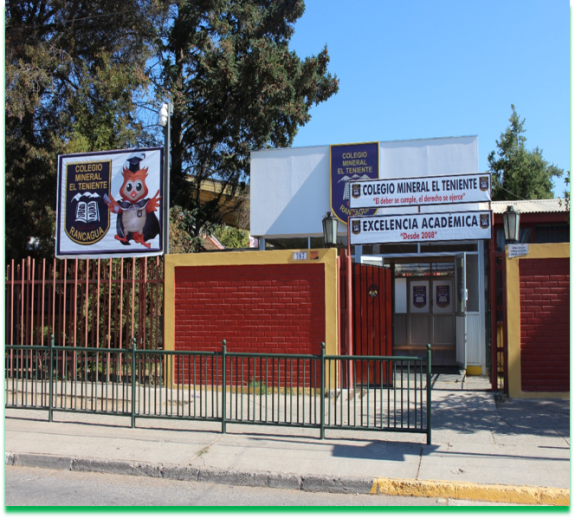 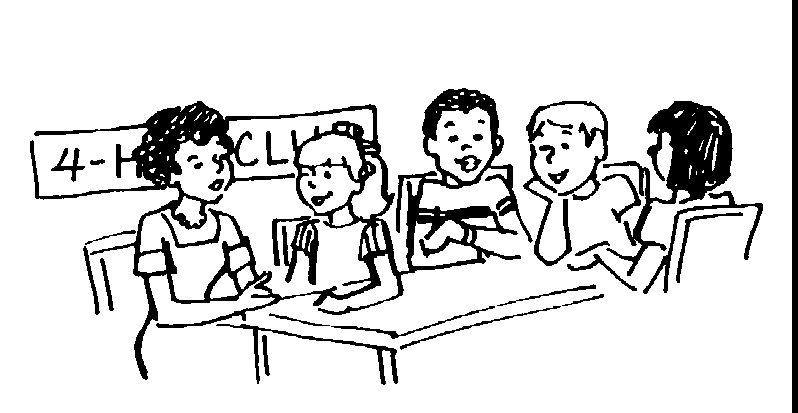 ASIGNATURA: Lengua y literatura   8º A – B
 guía  nº 13
Estrategia de lectura para poemas:
Comprender el significado denotativo  (literal) de las palabras y expresiones.

Identificar e interpretar palabras  con sentido connotativo (figurado) .

Identificar en que contexto menciona estas palabras.

Que idea se expresa o se quiere expresar.
Aquí un ejemplo, con la estrategia aplicada:
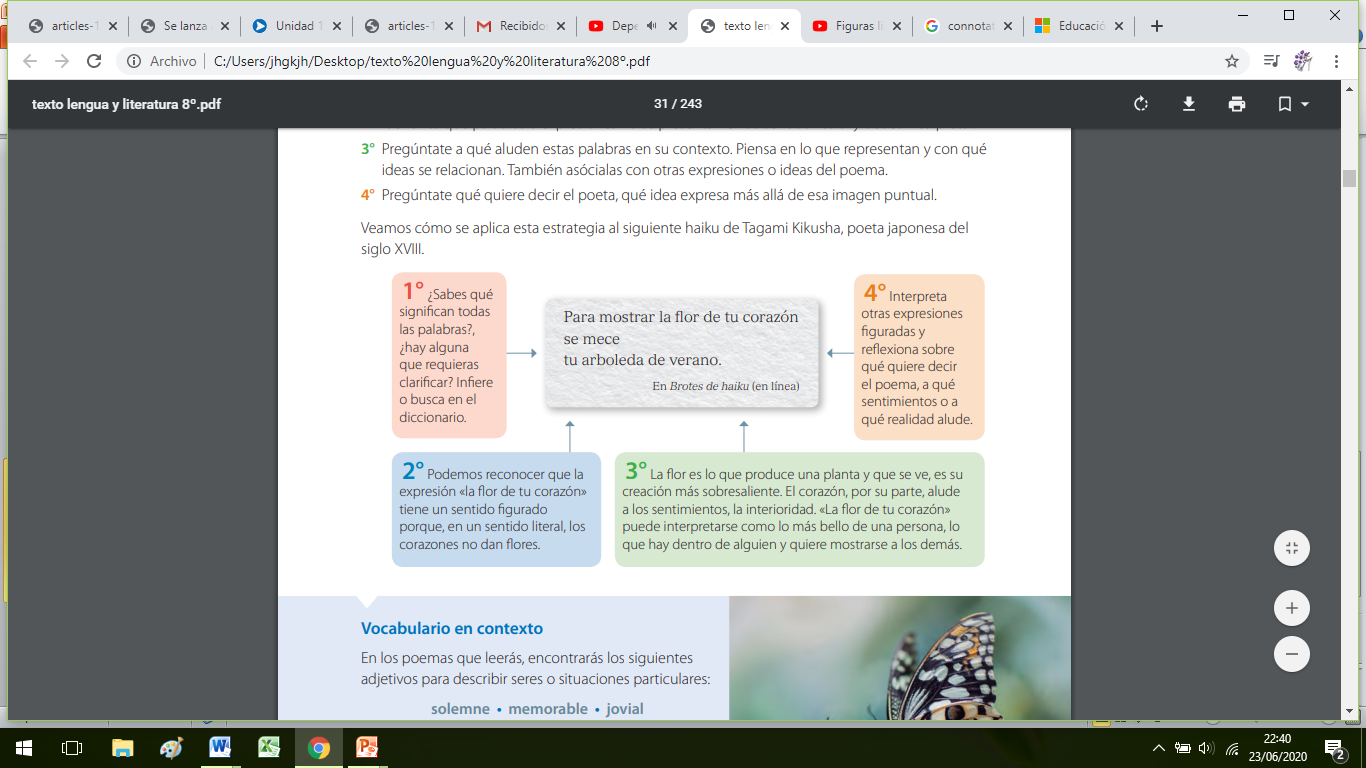 el poema del ejemplo corresponde a un haikùs, busca el significado y escríbelo.